Basiswoordenschat
Bewegend leren met een interactieve quiz
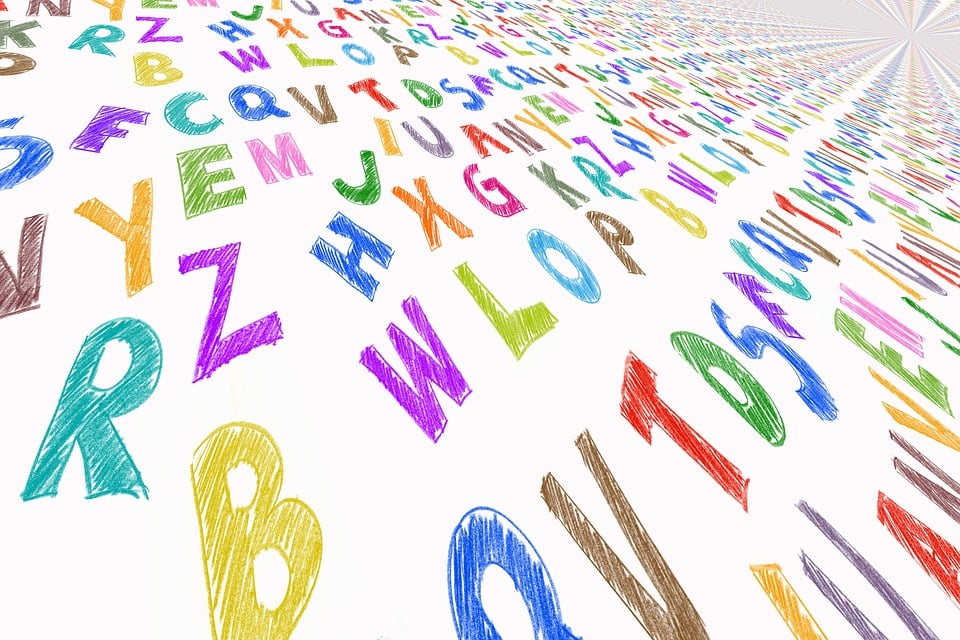 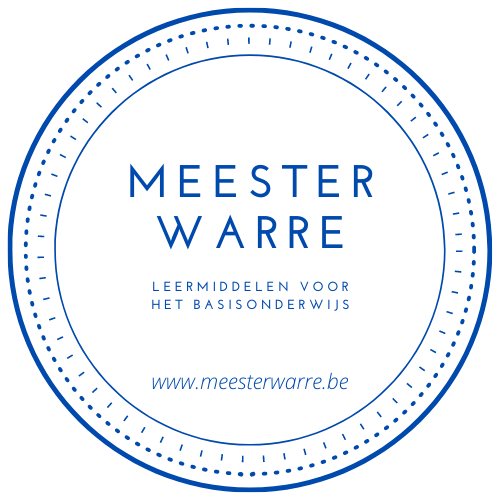 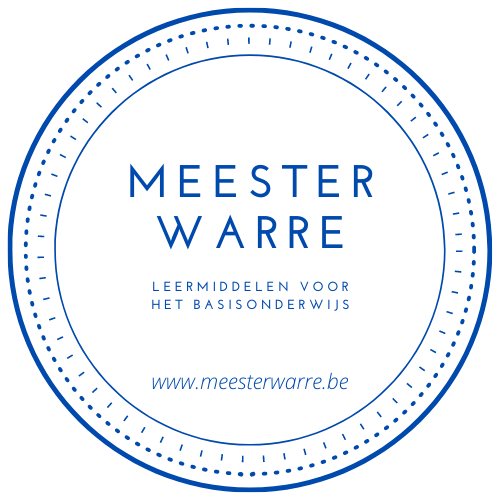 Wat is de bedoeling?
Werk per twee. Zoek een partner.
Zoek het woord dat bij het pictogram hoort dat je ziet op de PPT.
Trek het woord van de muur.
Breng het woord naar je leerkracht.
Eén correct woord = 1 punt.
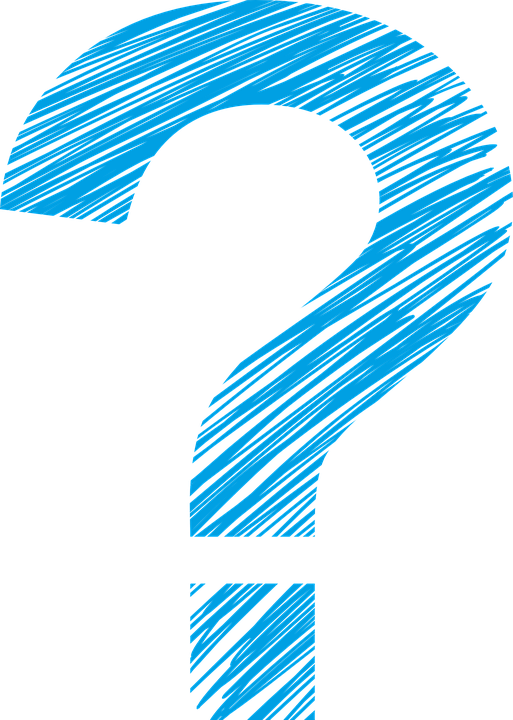 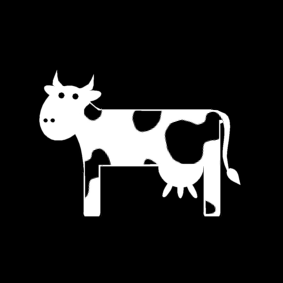 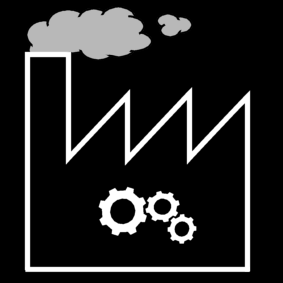 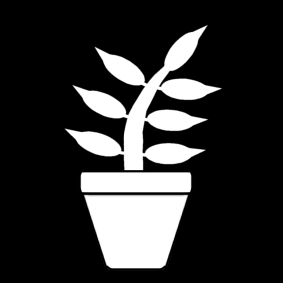 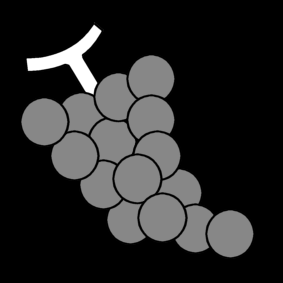 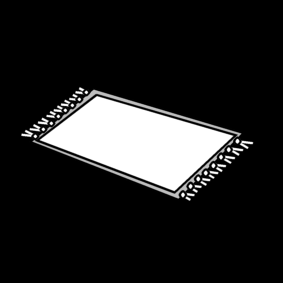 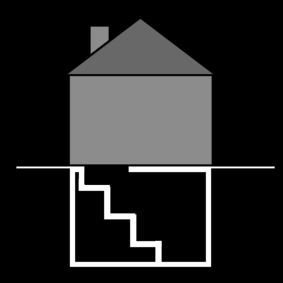 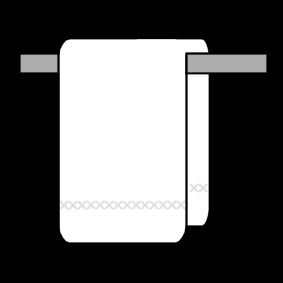 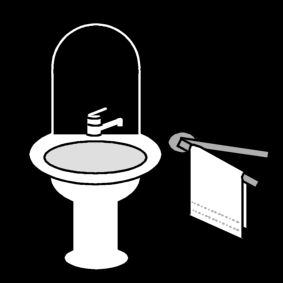 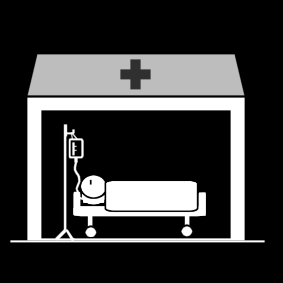 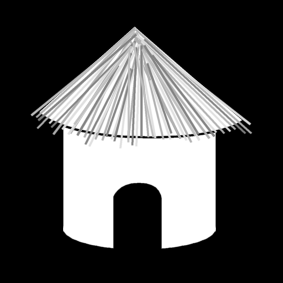 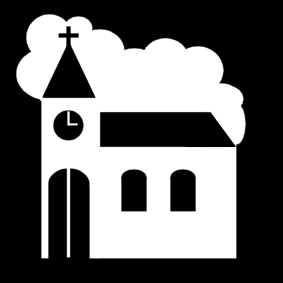 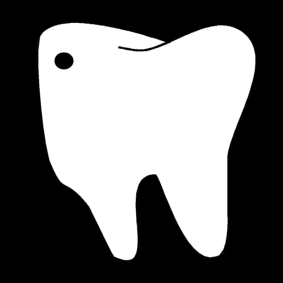 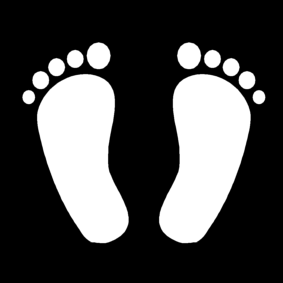 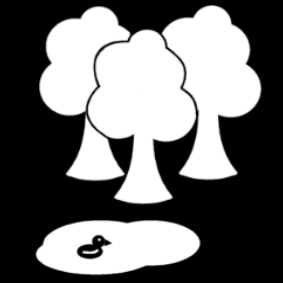 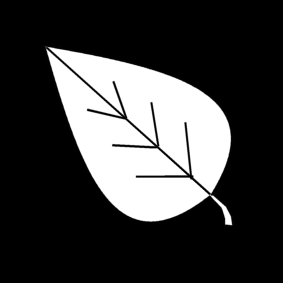 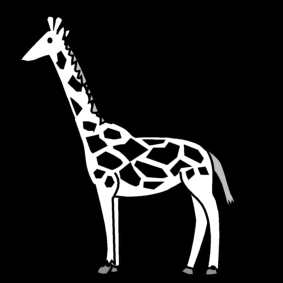 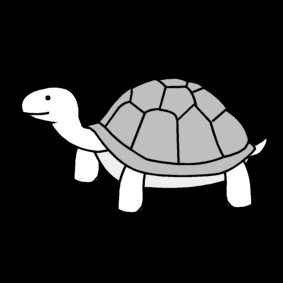 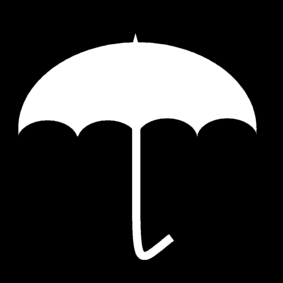 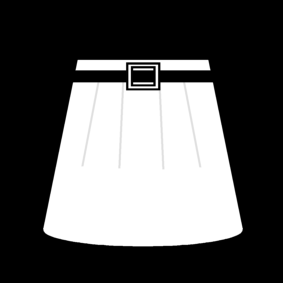 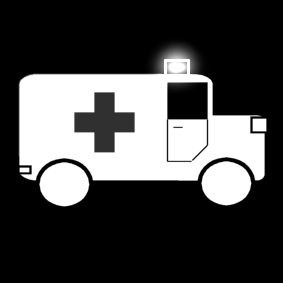 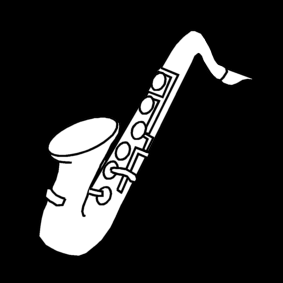 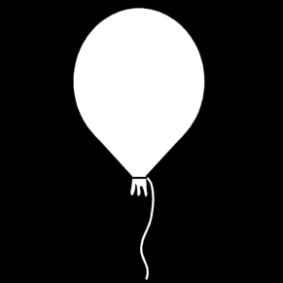 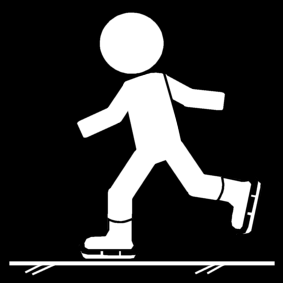 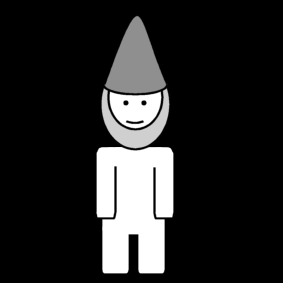 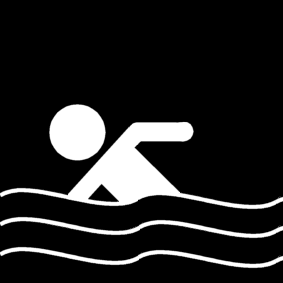 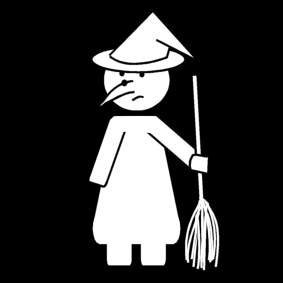 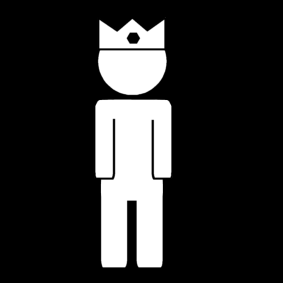 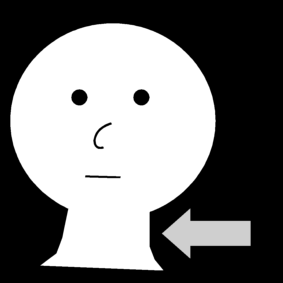 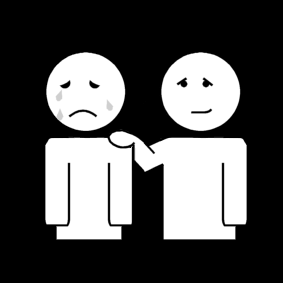 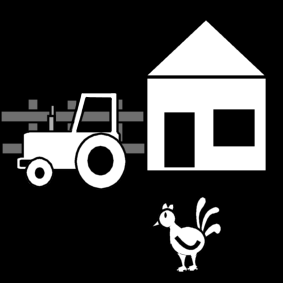 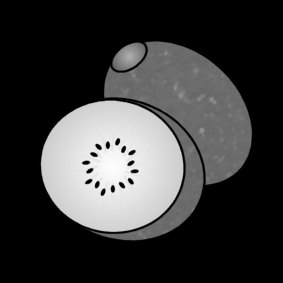 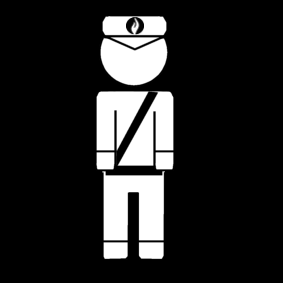 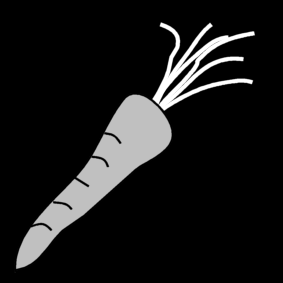 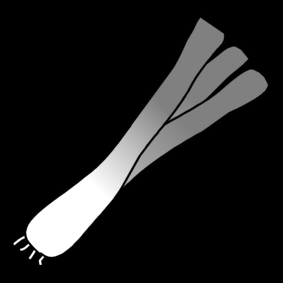 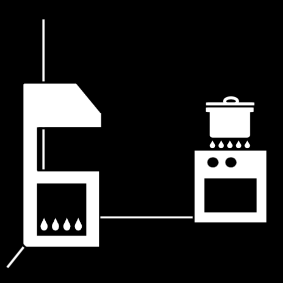 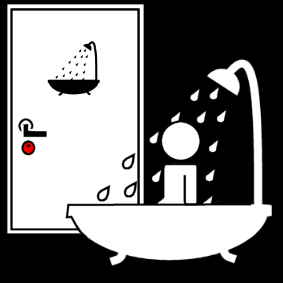 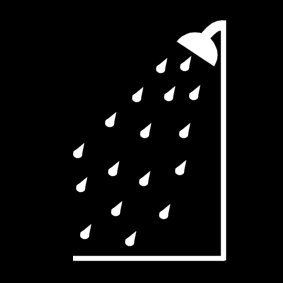 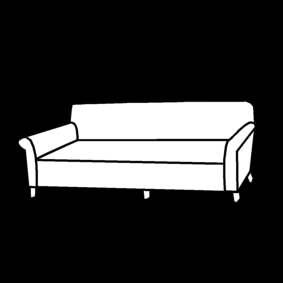 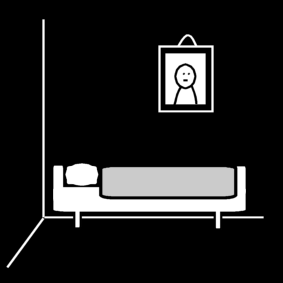 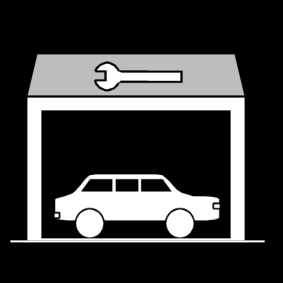 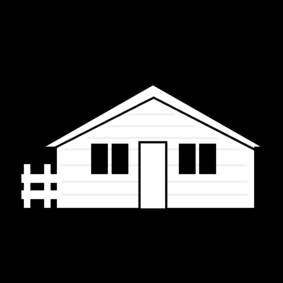 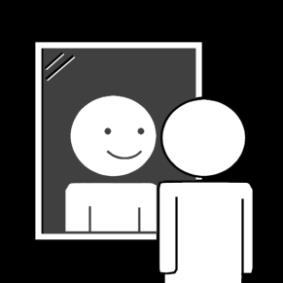 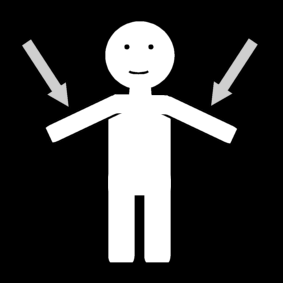 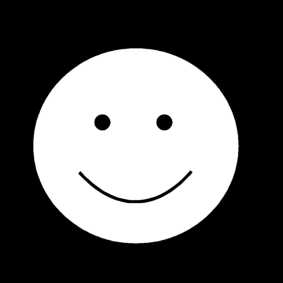 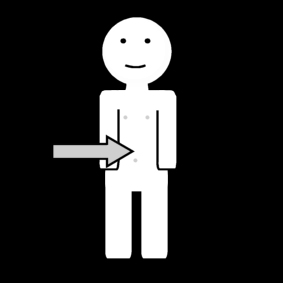 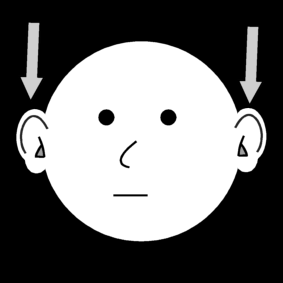 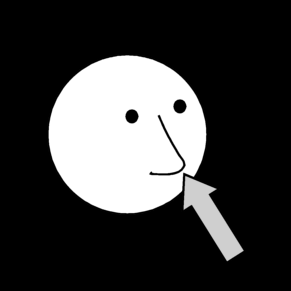 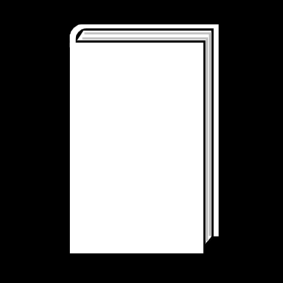 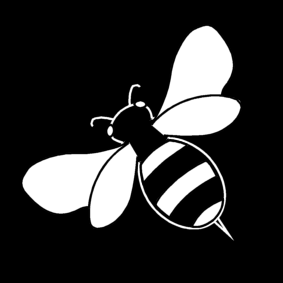 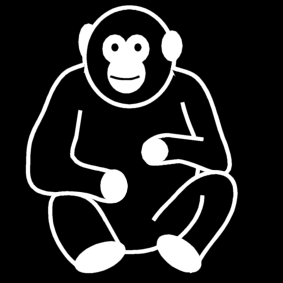 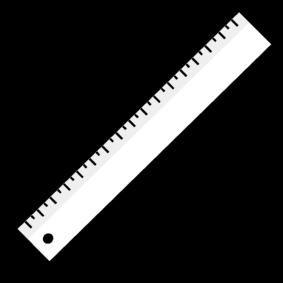 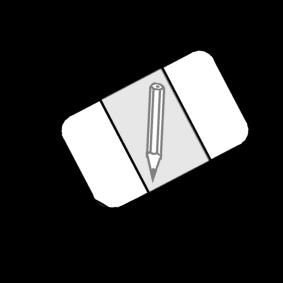 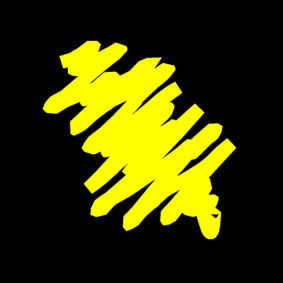 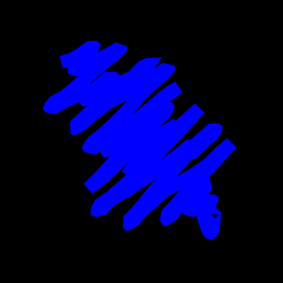 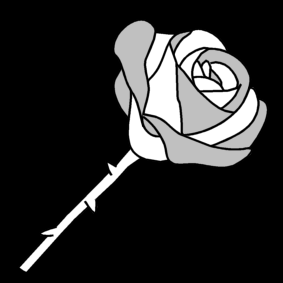 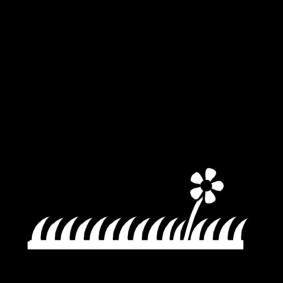 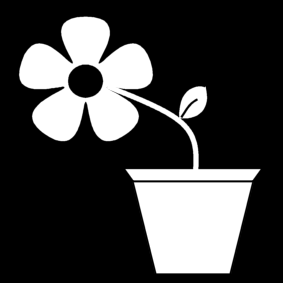 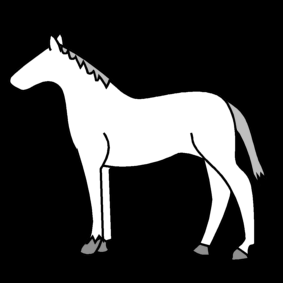 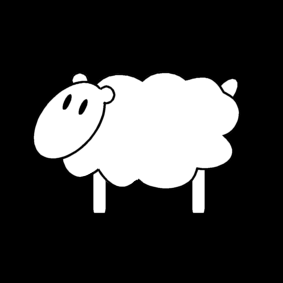 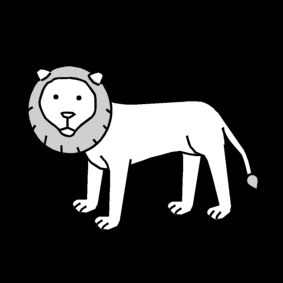 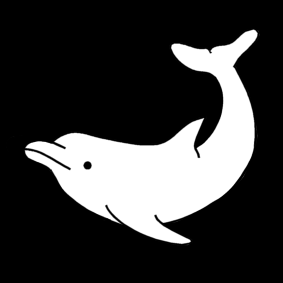 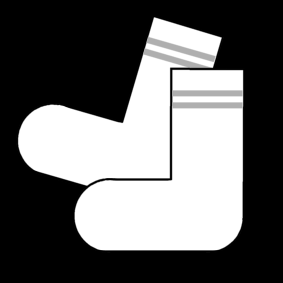 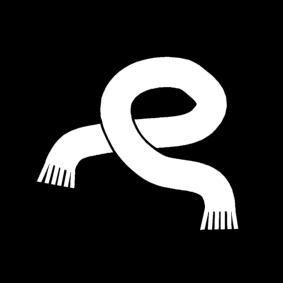 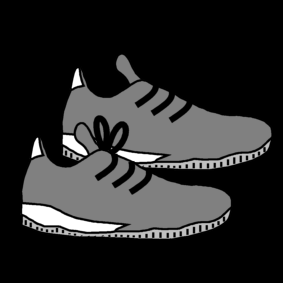 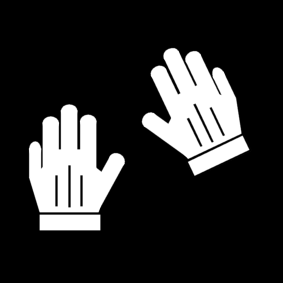 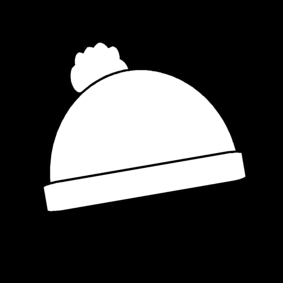 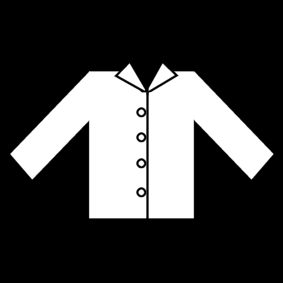 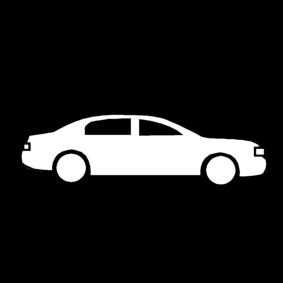 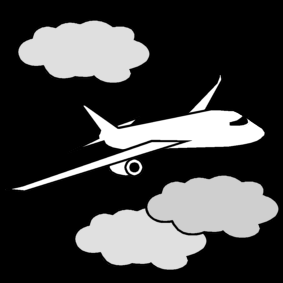 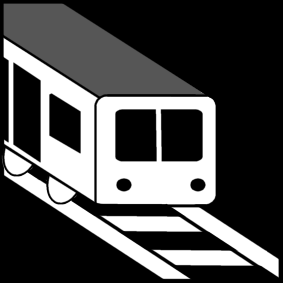 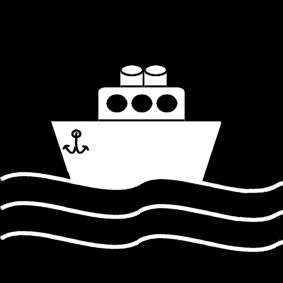 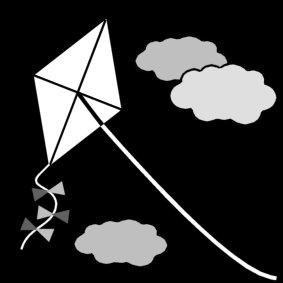 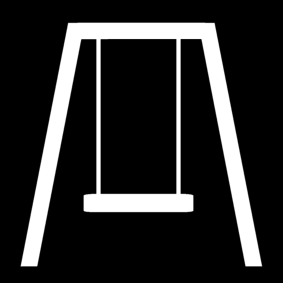 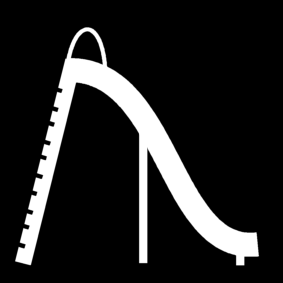 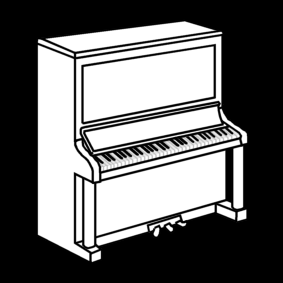 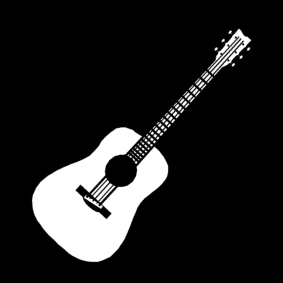 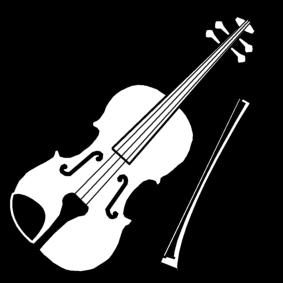 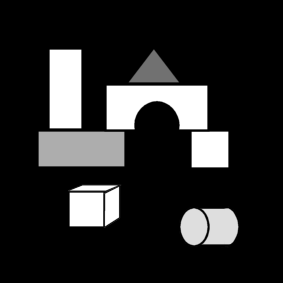 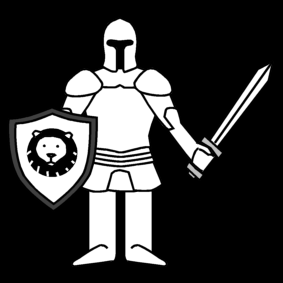 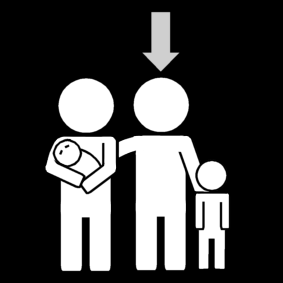 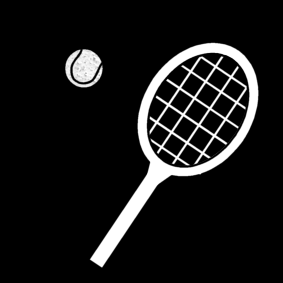 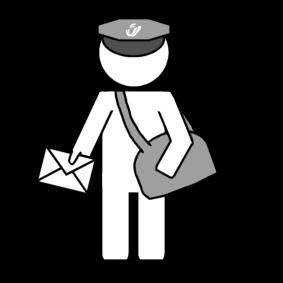 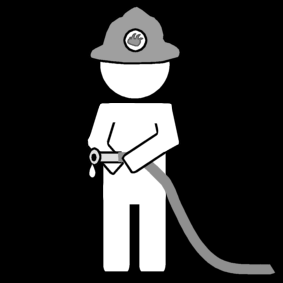 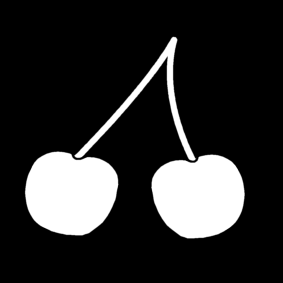 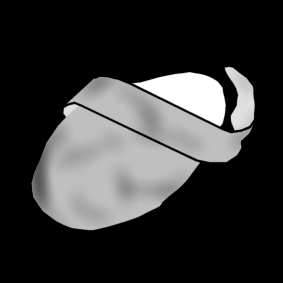 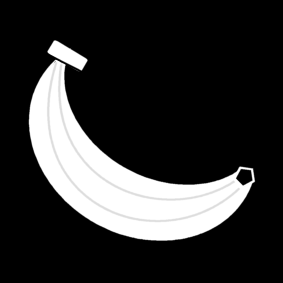 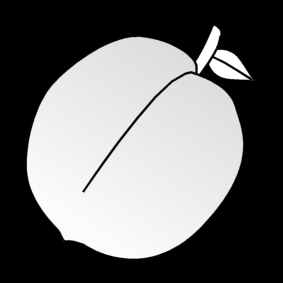 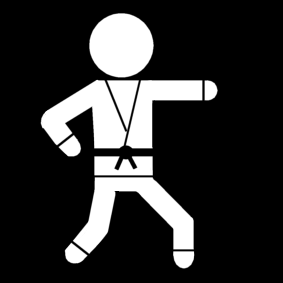 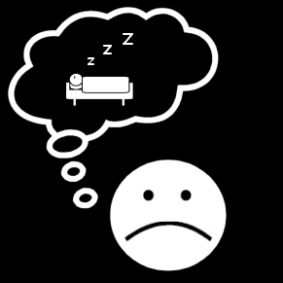 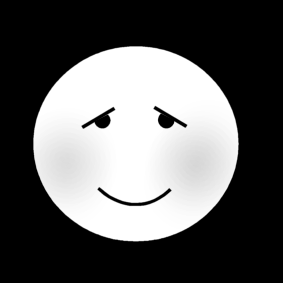 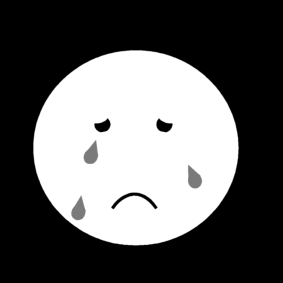 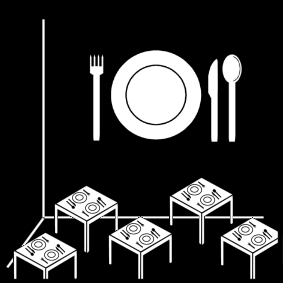 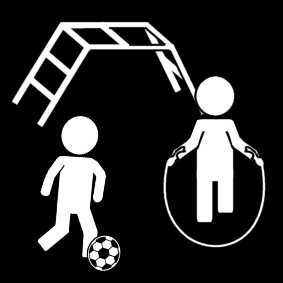 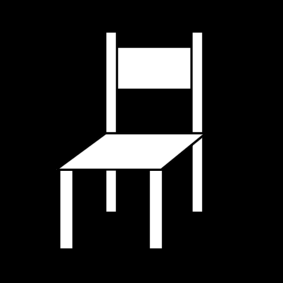 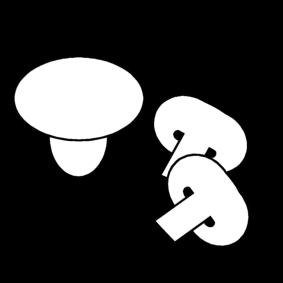 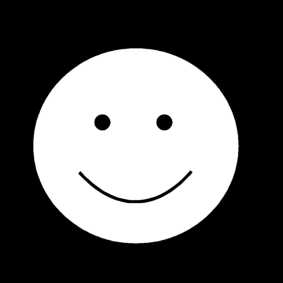 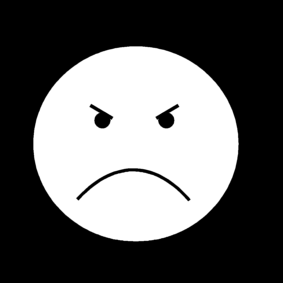 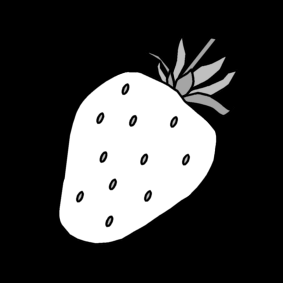 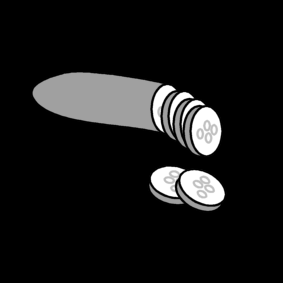 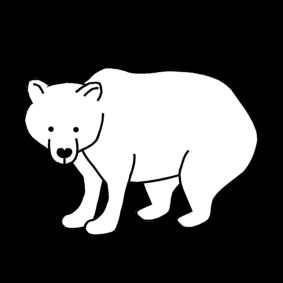 EINDE
Pixabay.com – Sclera.be